Quali Infostat SFE (vague 2015)
25 Réponses exploitables et non redondantes
(soit 23 laboratoires)
Présentation exhaustive des réponses de la vague 2015
+ quelques comparaisons choisies avec les réponses 2014

Les chiffres indiquent la diversité des pratiques et poussent parfois à imaginer une tendance, mais le nombre modeste des réponses incite à la prudence. Cette remarque s’applique à tout ce qui suit, même si elle n’est pas mentionnée sur chacune des diapositives
Q1: Existe-t'il dans votre laboratoire des récompenses ou des primes basées sur des critères qualitatifs pour tout ou partie de vos personnels itinérants ?
Répondues : 25
Rappel 2014
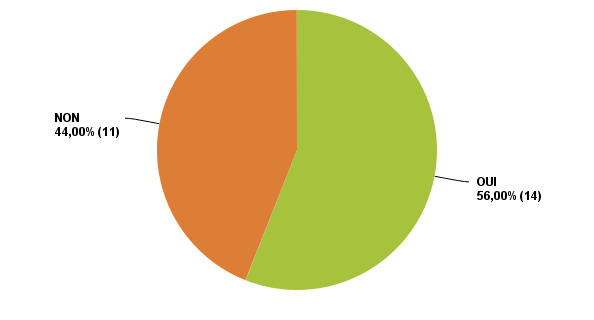 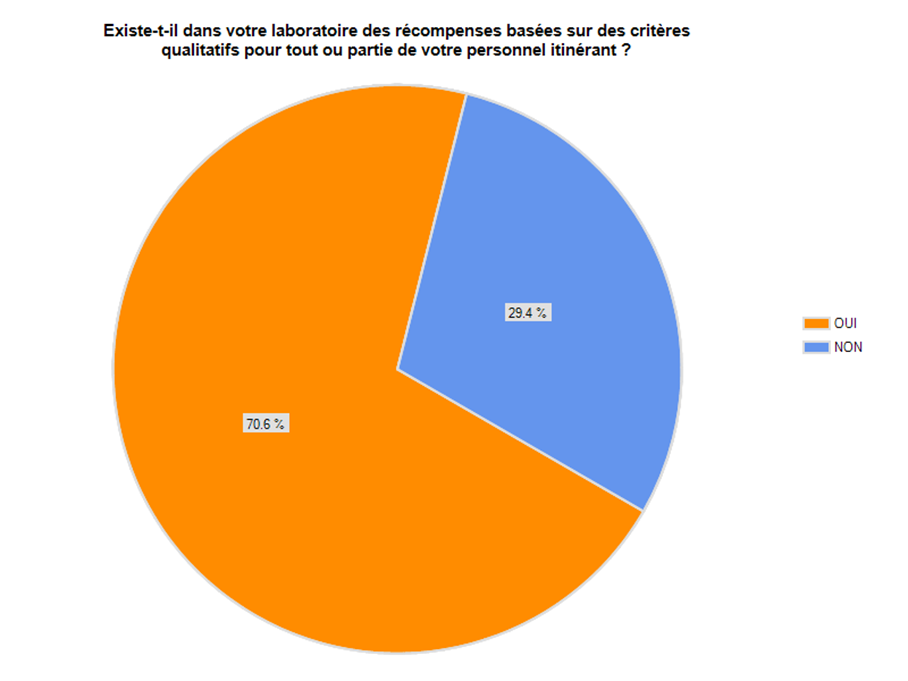 On reste à plus de la moitié de répondants qui utilisent du quali, avec une majorité un peu moins marquée qu’en 2014
Q3: Si Non en Q1, travaillez-vous actuellement sur le sujet ?
Q2: Si Non, pour quelle(s) raison(s) ?
Répondues : 10
Répondues : 10
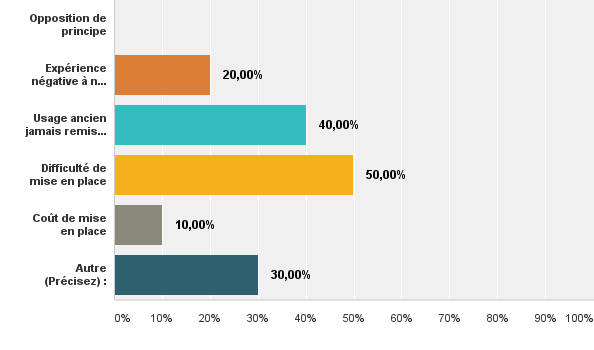 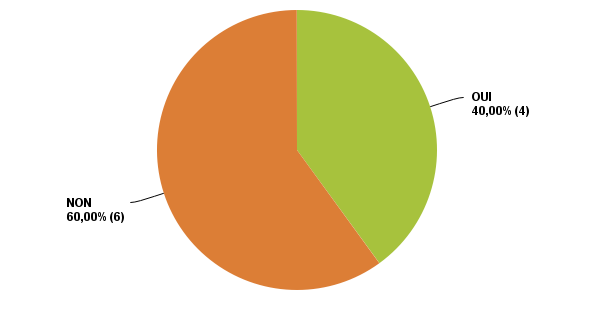 En 2014, les chiffres étaient inversés. Pour les 2 périodes, on peut penser qu’environ la moitié des « non-pratiquants » envisagent sérieusement la question.
Q4: Est-ce que ces récompenses sont :
Q5 : Qu'est-ce qui a motivé l'élaboration d'une prime qualitative ?
Répondues : 13
VERBATIM, trié par thème (peu exploitable) :

Les discussions autour de l'éthique de la visite médicale en France
L'amélioration de la qualité de la visite  
Une meilleure gestion de l'administratif
Récompenser la qualité du travail
Abandon quanti
orientation client
lancement d'un produit, spécificité d'un réseau..
Le groupe a décidé de supprimer le lien entre la performance terrain et le bonus des délégués. D'où la nécessité de passer sur un système de bonus qualitatif (aujourd'hui reposant sur l'entretient annuel du délégué) associé à des résultats nationaux ou européens (comme pour les personnes du siège)
Système qualitatif uniquement sur le métier RAPR (KAM) qui n'est pas promotionnel. Cette population a des objectifs biens précis, comme la qualification des comptes clés, la coordination des délégéus... des objectifs qualitatifs étaient donc obligatoires.
Le souhait d'orienter les délégués vers plus de qualitatif et de changer leur approche
Tendance de la profession, suite à la mise en place de la Charte de la VM + actualité + projets ou textes de lois envisagés ou adoptés
La difficulté d'atteindre les objectifs quali.  La "crainte" vis à vis de la charte qui dit que le VM ne doit pas faire de vente mais délivrer de l'information médicale.
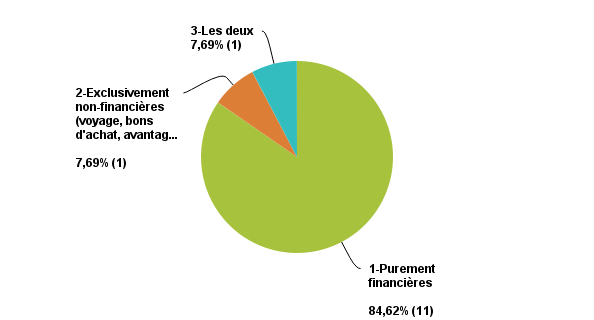 Comme en 2014, sauf exceptions, le qualitatif est valorisé seulement financièrement
Q6: Qui est impliqué dans l'élaboration et la validation du système des récompenses basées sur les critères qualitatifs ? (plusieurs réponses possibles)
Q7: Qui sont les bénéficiaires ?
Répondues : 12
Répondues : 12
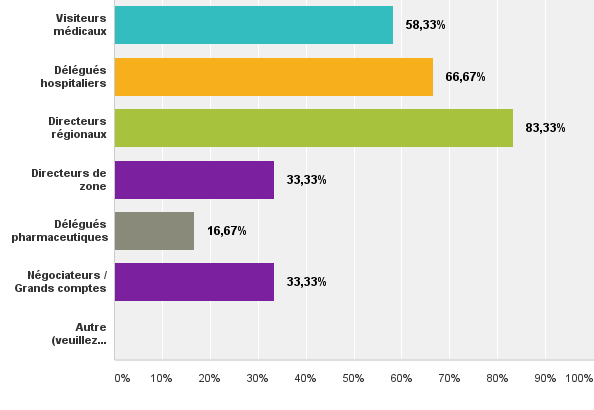 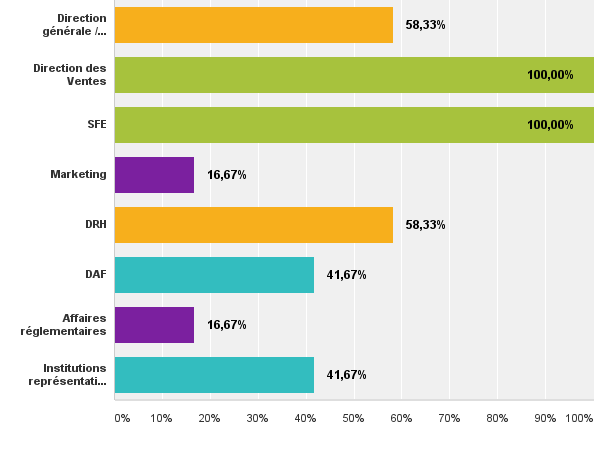 Q8: Quelle est leur fréquence ?
Répondues : 12
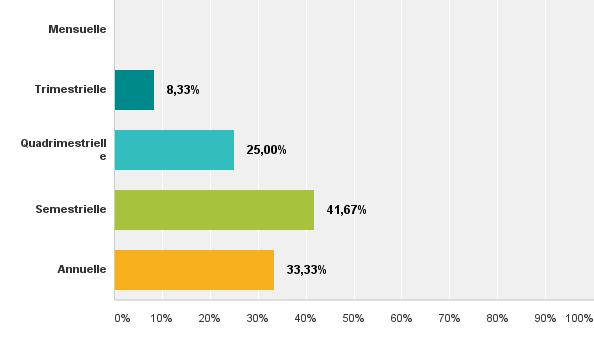 Rappel 2014
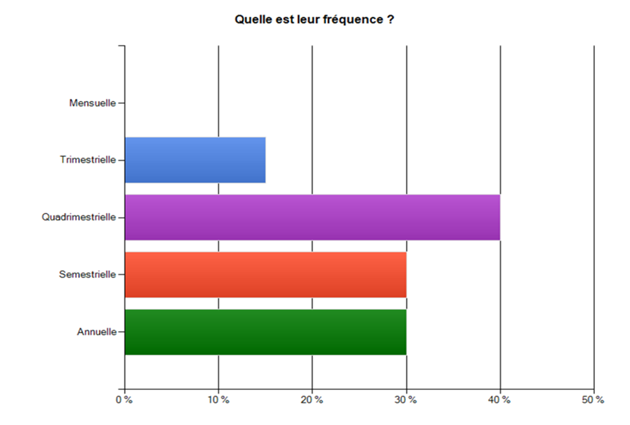 Les réponses des 2 vagues ne sont pas superposables, mais les fréquences longues (année ou semestre) sont toujours privilégiées
NB : le total est supérieur à 100%, un répondant ayant donné 2 réponses différentes, qui concernent sûrement 2 types d’interlocuteurs éligibles aux primes
Q9 : Quelle part approximative représentent-elles sur le total de la rémunération variable (en %) ?
Répondues : 11
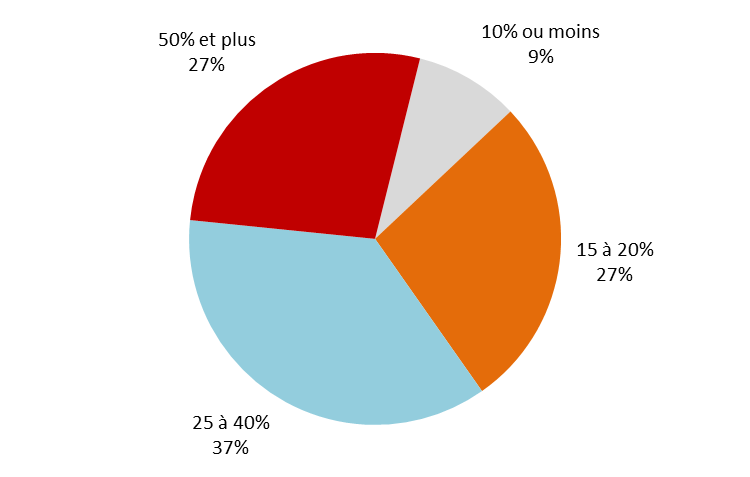 Rappel 2014
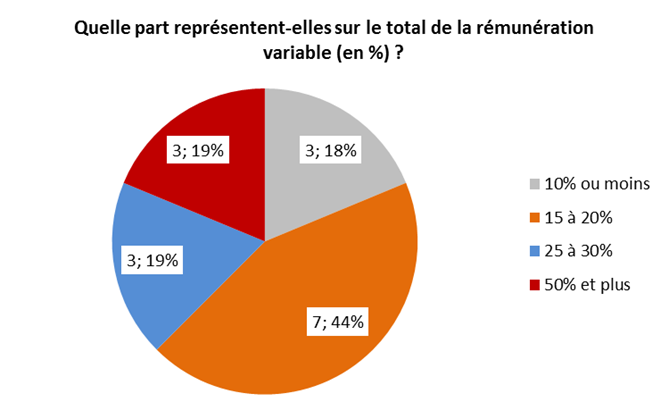 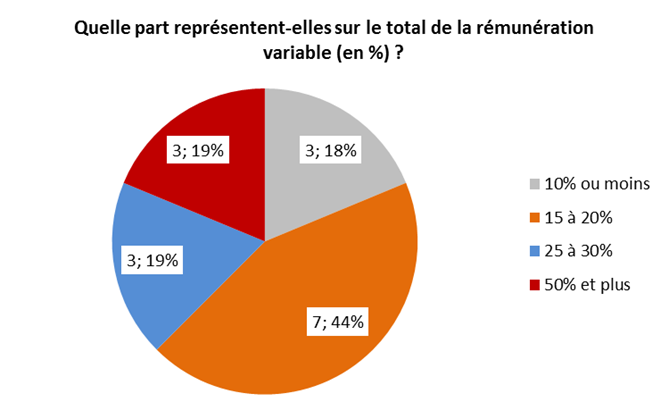 Le nombre de répondants incite à la prudence, mais il semble que la part du quali soit de plus en plus importante dans les primes
Q10: Sur quels critères repose cette composante qualitative (plusieurs réponses possibles) ?
Répondues : 11
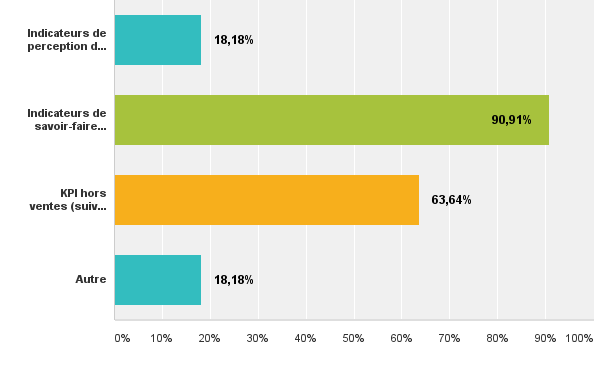 Q11: Les bénéficiaires peuvent-ils consulter la définition précise du système de récompense/rémunération dans un document en accès libre  ?
Q12: Le suivi des indicateurs qualitatifs est-il réalisé et communiqué aux bénéficiaires ?
Répondues : 12
Répondues : 12
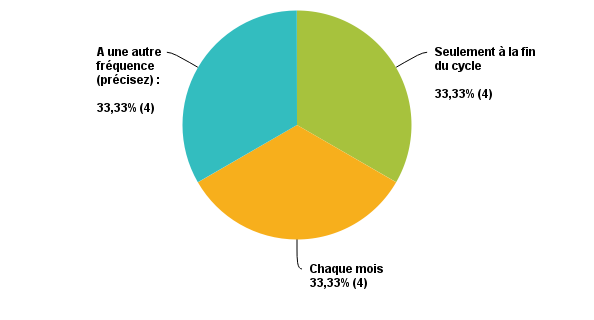 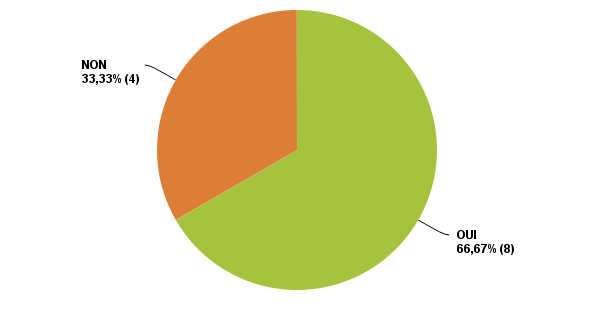 Q13 : Quelles sont les critiques les plus fréquemment entendues sur les primes qualitatives dans votre laboratoire ?
Q14 : Quelles sont les points positifs qui ressortent le plus fréquemment sur les primes qualitatives dans votre labo ?
VERBATIM, trié par thème :

« Manque d'objectivité »
« Manque d'objectivité »
« Subjectivité (même si ça a diminué récemment) »

« Equité ? »

« Difficulté d'atteinte des objectifs qualitatifs »
« Faisabilité ? »

« Cela revient à primer pour faire son métier »

« Problème de fiabilité de la donnée »

« Système très couteux à mettre en place »
« Longueur à faire les questionnaires puis à les noter »

« Il est difficile de mesurer du qualitatif »

…
VERBATIM, trié par thème :

« Aucun retour »

« [c’est bien] d'en avoir –[du quali] »

« Valorisation du travail terrain »

« C'est éthique »

« On cherche à donner l'information nécessaire au médecin pour qu'il soit en situation de prescrire le bon produit à son patient »

…
Q15: Depuis combien de temps ce "Quali" est-il en place ?
Répondues : 11
Rappel 2014
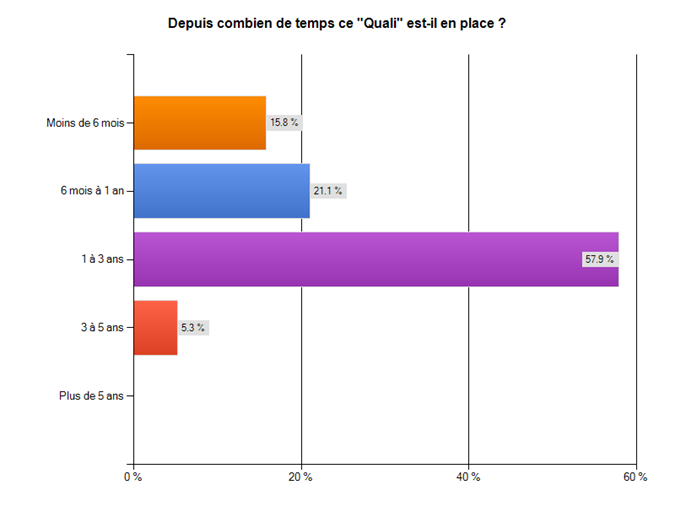 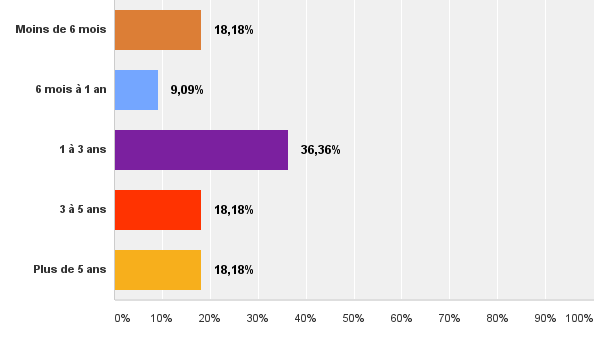 Q16: Etes-vous en train de (re)travailler sur la composante qualitative de vos primes ?
Répondues : 11
Rappel 2014
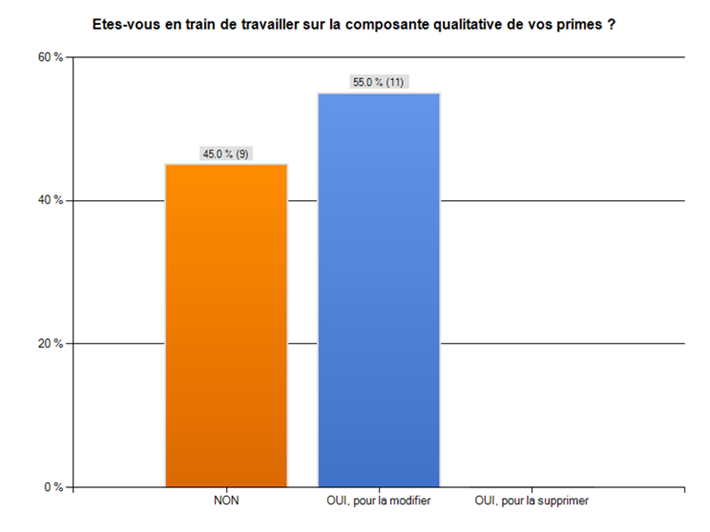 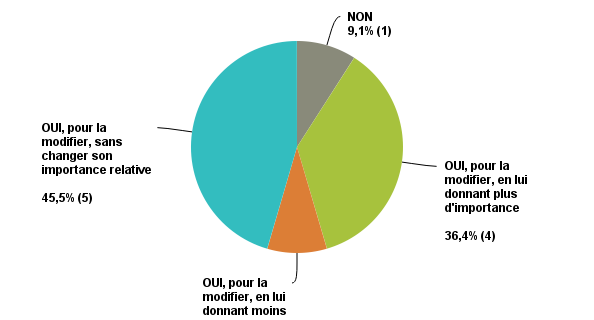 Quasiment tous les répondants qui utilisent déjà du quali sont en train de le modifier; la tendance n’était pas aussi nette en 2014